Quantifying DNA-Protein Matches
Mallorie Biron, Sarah Hall, Mitchell HerseySponsor: Anthony Westbrook, Hubbard Center for Genome StudiesDepartment of Computer Science, University of New Hampshire, Durham, NH
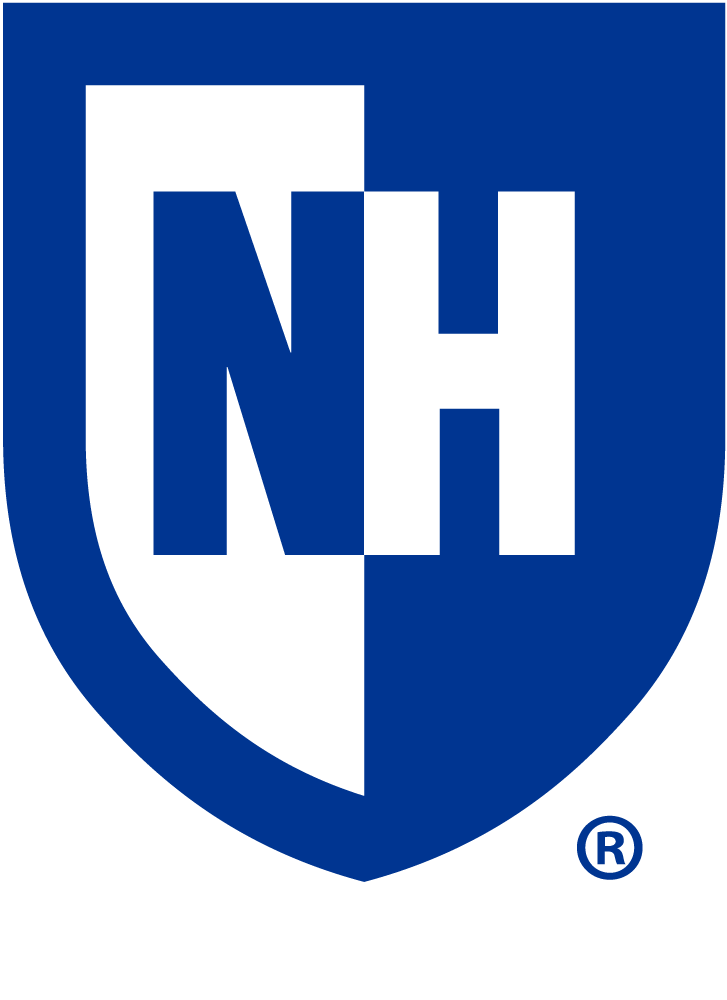 Results
Introduction
SAM vs. BLAST
SAM stands for Sequence Alignment Map and it is used within the Bioinformatics community. As shown on the tables, the fields differ. For BLAST tabular, the evalue and bitscore are important statistical figures. These cannot be calculated directly from SAM, and require figures PALADIN does not output.
Protein alignment software profiles DNA by comparing a sequence against a library of known genetic structures. Currently, the most popular protein alignment software is BLAST. However, BLAST is slow and takes an estimated 22 years to do 240 million reads that our sponsor’s product, PALADIN, does in 31 hours.
	BLAST uses the industry standard output format (BLAST tabular output) whereas PALADIN can only output in SAM format. These differing file formats are what causes people to choose one program over another.  These outputs contain different information, some of the fields cannot be easily converted to the other. To make PALADIN see more widespread use, we added an option for PALADIN to output data in BLAST tabular format, and we show how PALADIN performs at classifying different DNA samples through statistical analysis.
Conclusion
Goals
To verify the implementation of BLAST tabular output, PALADIN was tested against size (6) different species. The DNA reads of these species were synthetically generated using a program named ART. ART simulates DNA reads that PALADIN is used to take as input. Different species were used since the different programs work differently against different species. 
	The differences for each field was compared for each matching alignment. A matching alignment is one where the qseqid and the sseqid are the same. This means that a read mapped to the same reference in the protein database. Since the programs use different algorithms, different alignments are to be expected. The goal is to not have the differences be as close to zero as possible, since these programs will not produce the same alignment. The alignments should be similar most of the time. Therefore the differences should be close in value. 
	For the raw score calculation, BLAST uses substitution matrices. PALADIN does not currently support this, but it will in the future. There are expected to be some issues with the bitscore and evalue which will be resolved with the substation matrix raw scores.
	As seen in the results, BLAST tabular output has been properly implemented. With more testing, PALADIN can now be used as a replacement for BLAST. PALADIN can now reach a wider audience as a protein alignment tool with the addition of this output. PALADIN
Add a command line option to PALADIN to output data in BLAST tabular format
BLAST output values should be virtually identical to the output using a native BLAST system.
Bit-score and Evalue must be calculated
The BLAST command must be able to output to stdout (for real-time analysis by secondary programs) and a user designated file.
The BLAST features must not affect the existing PALADIN capabilities and should not have any effect on performance.
Test PALADIN output for validity against BLAST's output
Analysis of Results
Design
Future Work
Test PALADIN against other tools (DIAMOND, etc...)
Test program with larger genomes and samples to further prove validity
Update lambda and k values to the most recent table
Implement BLOSUM and PAM substitution scores.
Terms
PALADIN: Protein Alignment And Detection Interface, a protein sequence alignment tool designed for the accurate functional characterization of genetic material from environmental samples. 
BLAST: Basic Local Alignment Search Tool, compares biological sequence information to a library of sequences in order to identify the sequence information. This is PALADIN’s competitor and is much slower than PALADIN.